Malokarpatská vzdelávacia sieť - učiaca sa komunita
spolutvorba nového obsahu
spájanie síl pre kolektívny dopad
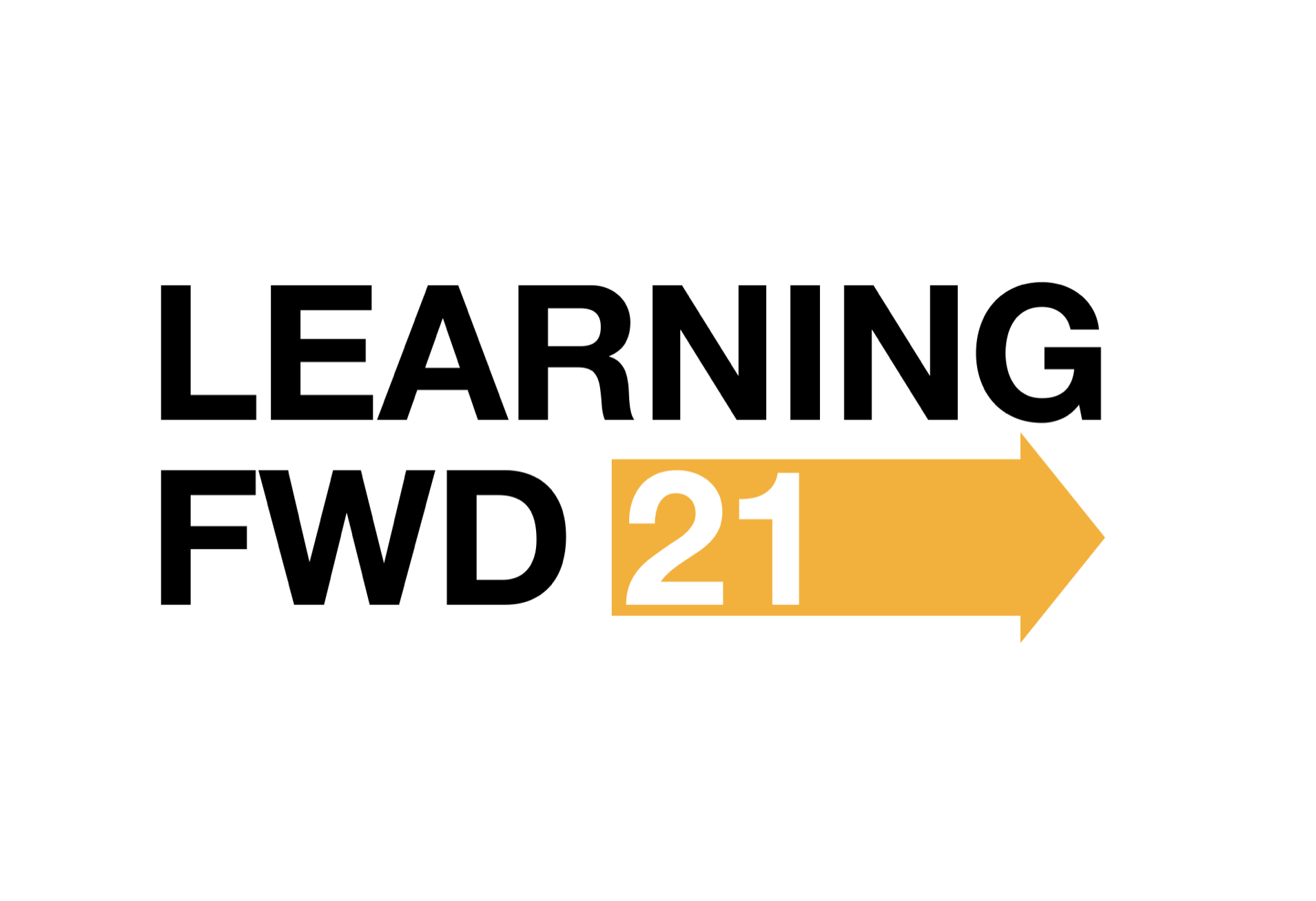 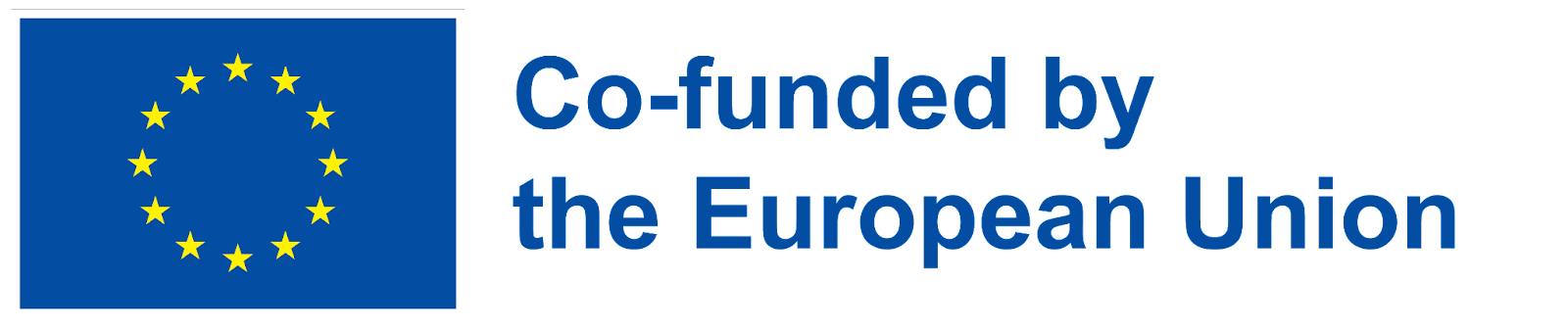 Obsah: 

O nás (AINova + partneri)
Čo? Prečo? Ako? S kým?
Naša ponuka
Q&As
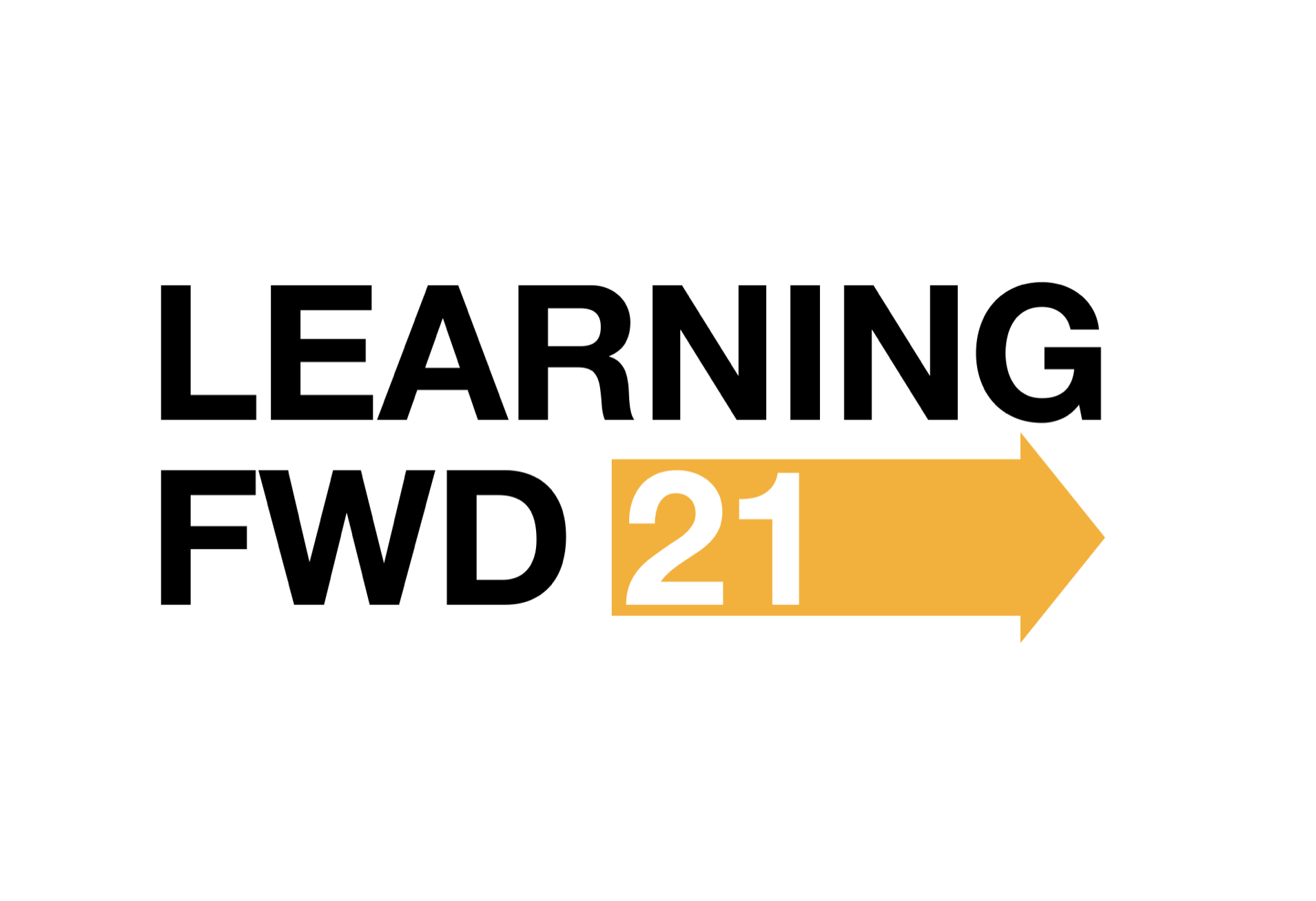 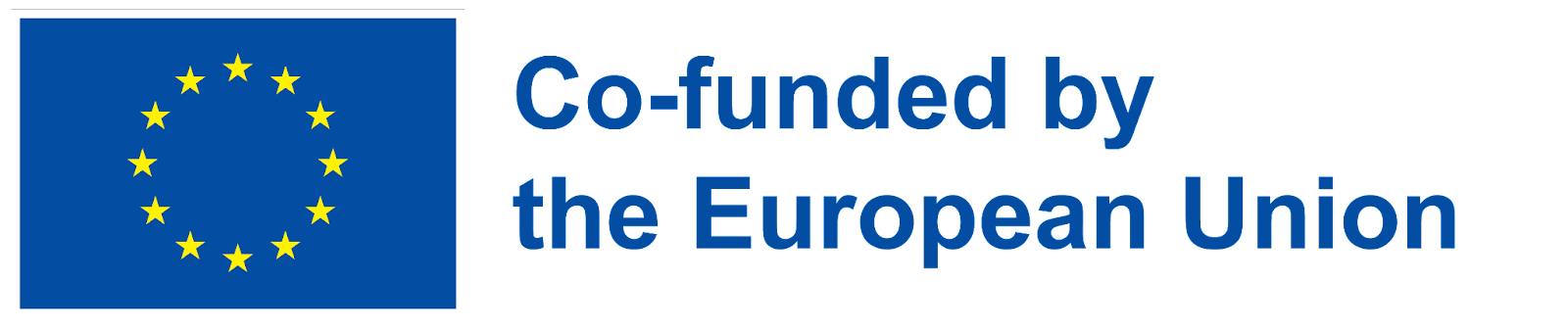 O nás

AINova (Sv. Jur): 

Kultúrne dedičstvo
Regionálny rozvoj
Komunitné aktivity
Vzdelávanie dospelých

Partneri v projekte Learning Forward 21:
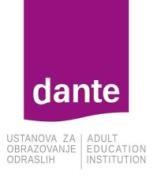 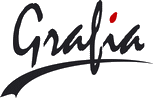 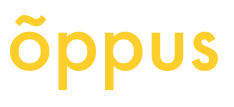 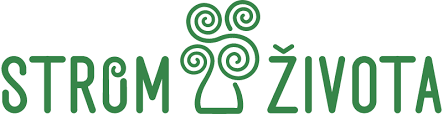 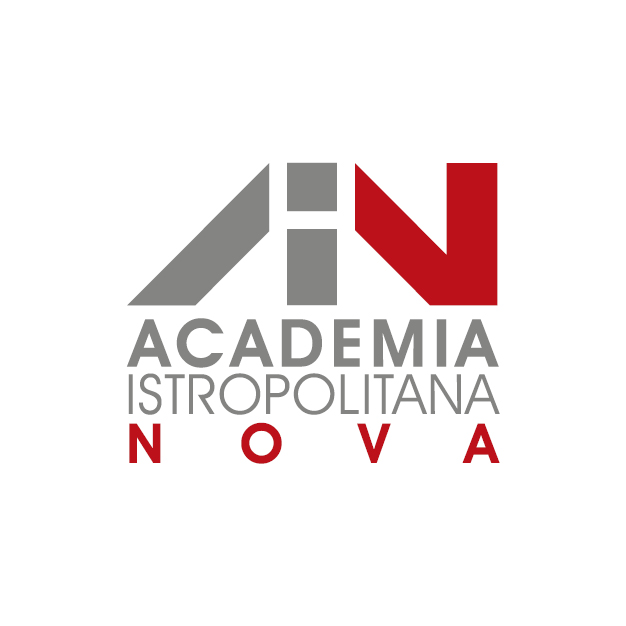 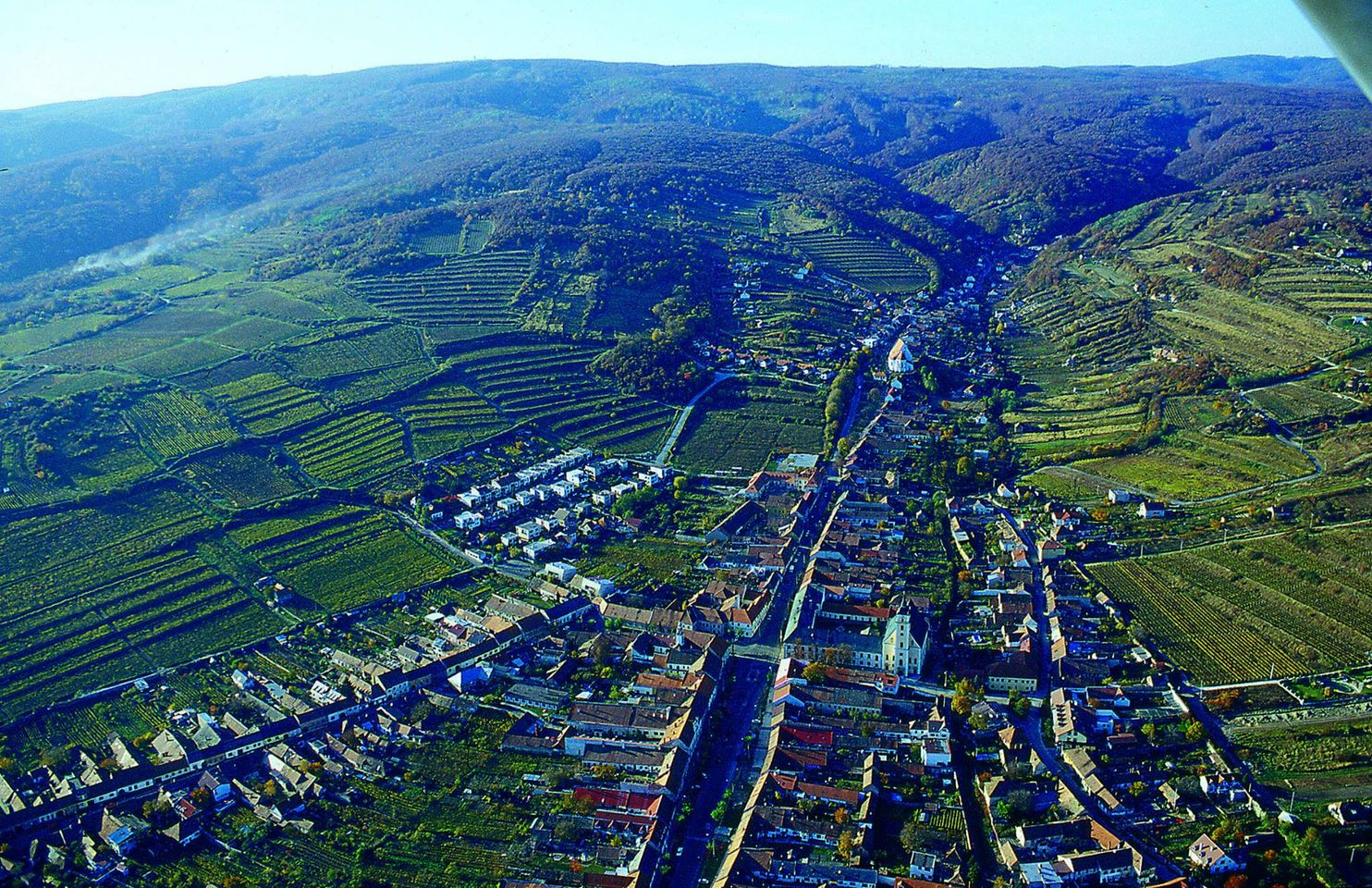 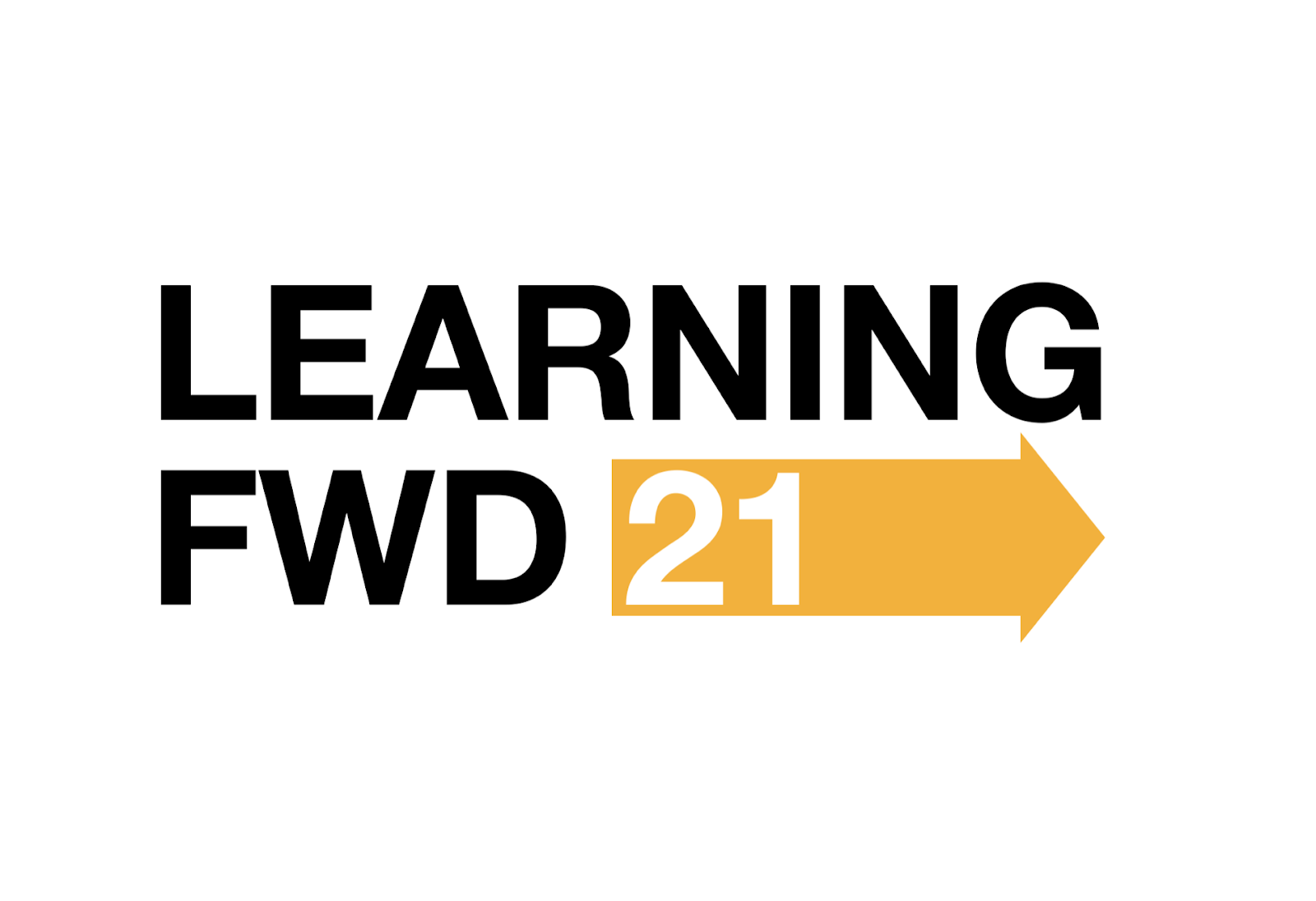 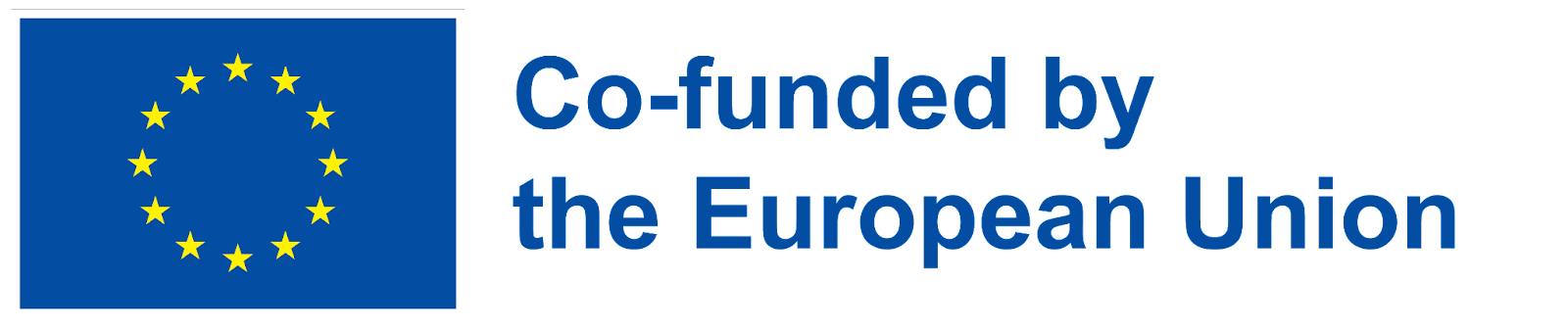 Čo chceme?
iniciovať vznik:

Malokarpatskej vzdelávacej siete
(pracovný názov)

neformálne partnerstvo aktérov vo vzdelávaní dospelých a organizácií, ktoré majú záujem zapojiť sa do rozvoja a budovania kultúry celoživotného vzdelávania v Malokarpatskom regióne
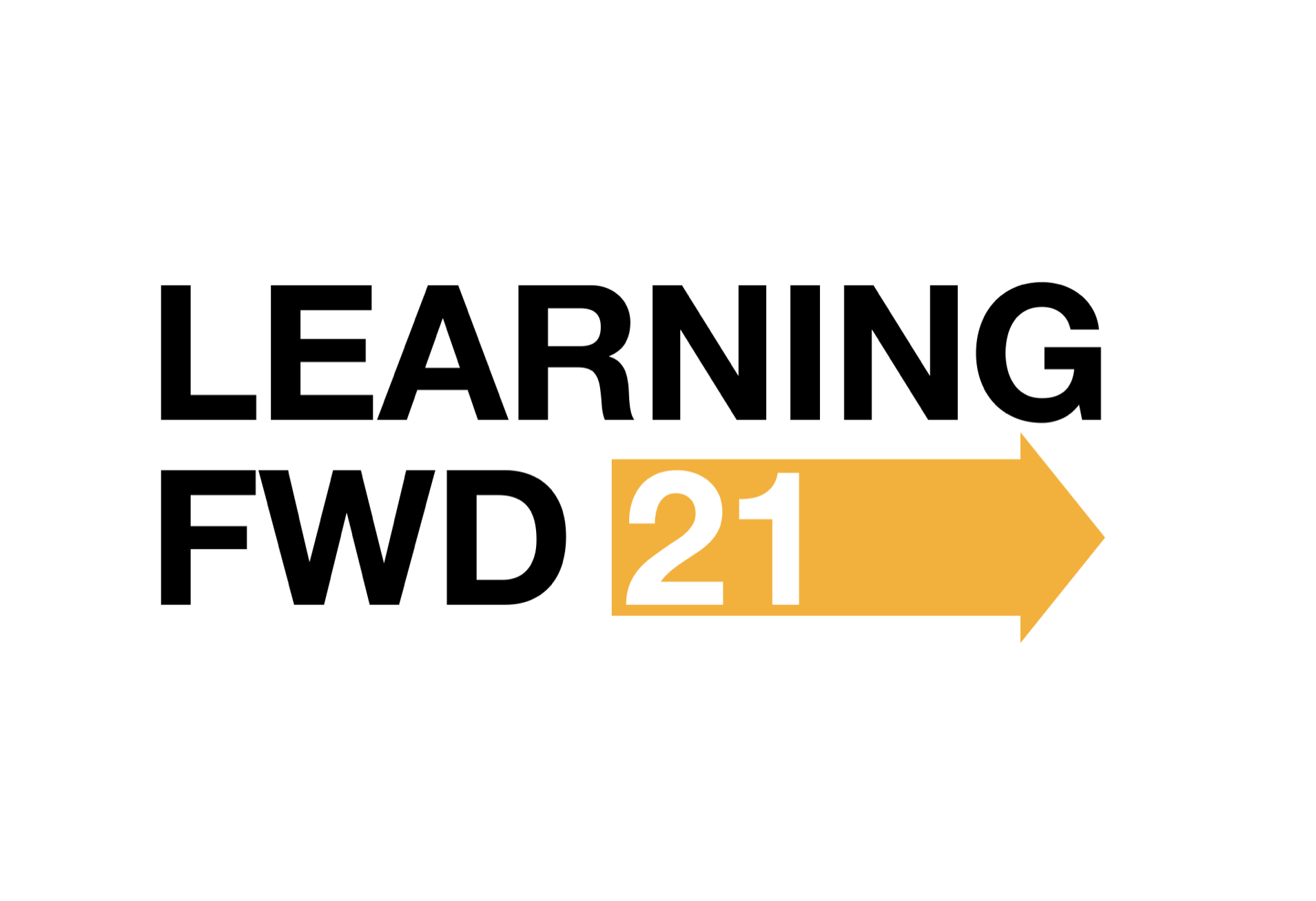 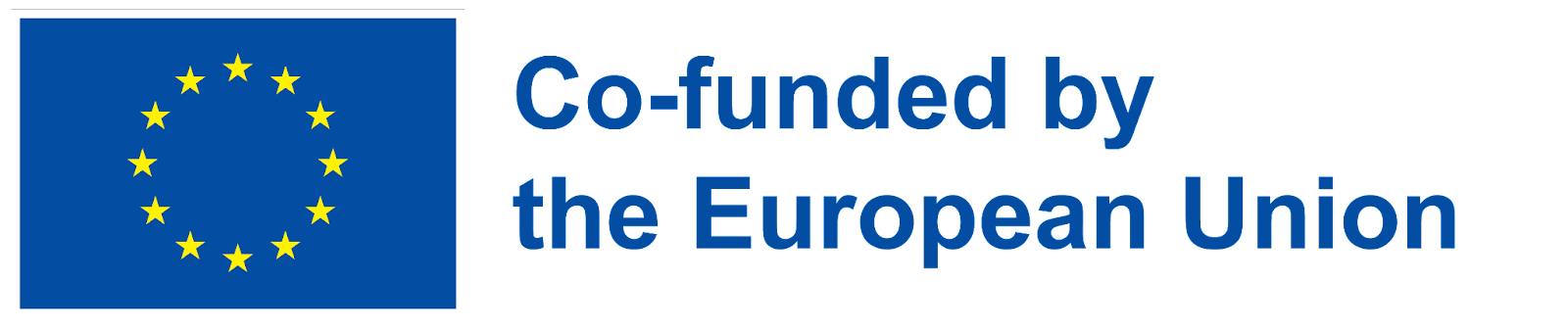 Prečo to chceme?
chceme aktívne reagovať na:

výzvy 21. stor. (klimatická zmena, technologický pokrok, konflikty & krízy)
potrebu tvoriť nový a flexibilný vzdelávací obsah:
zelené kompetencie
občianske kompetencie
potreby učiacich sa a spolupracovať s nimi pri tvorbe obsahu vzdelávania
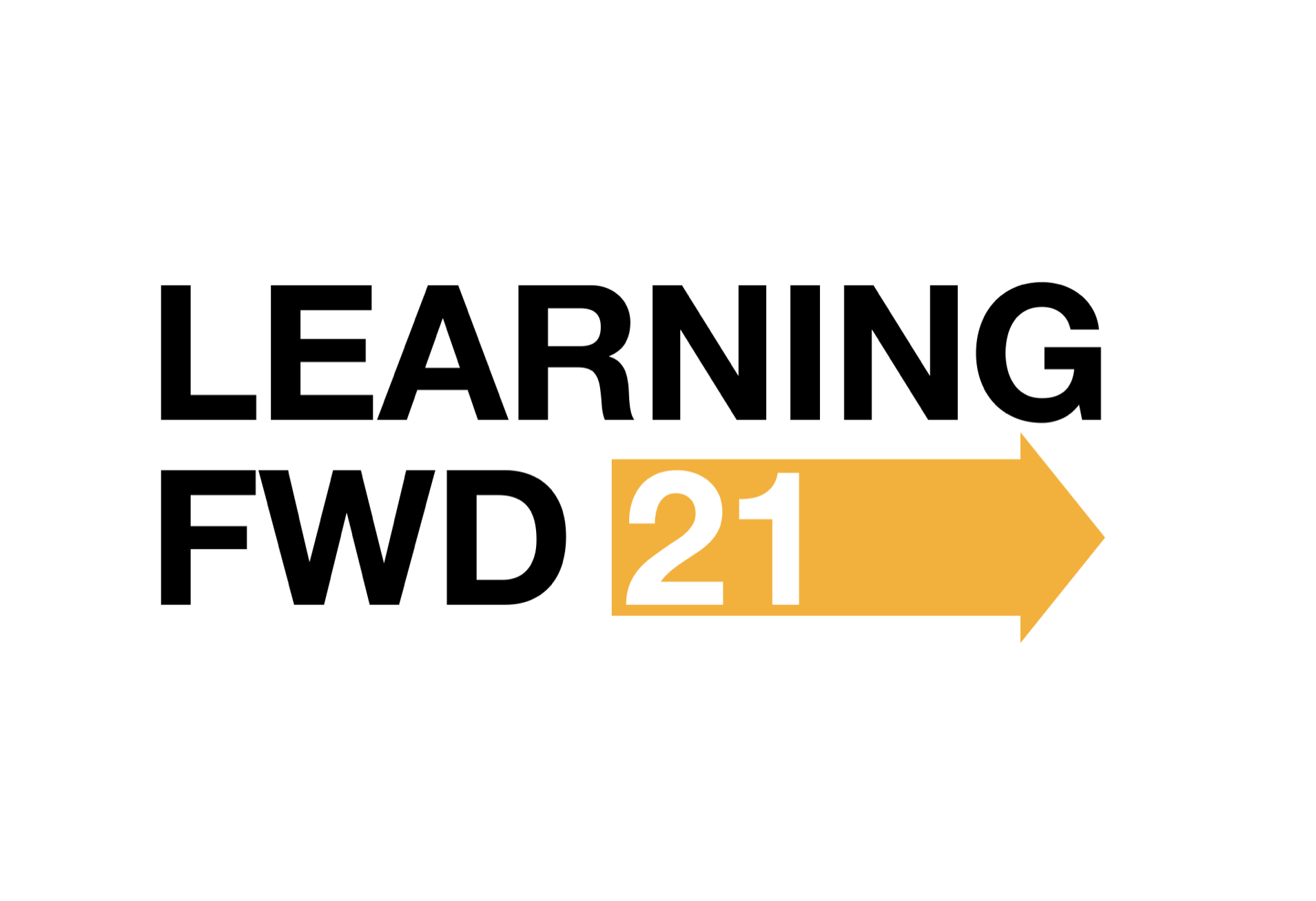 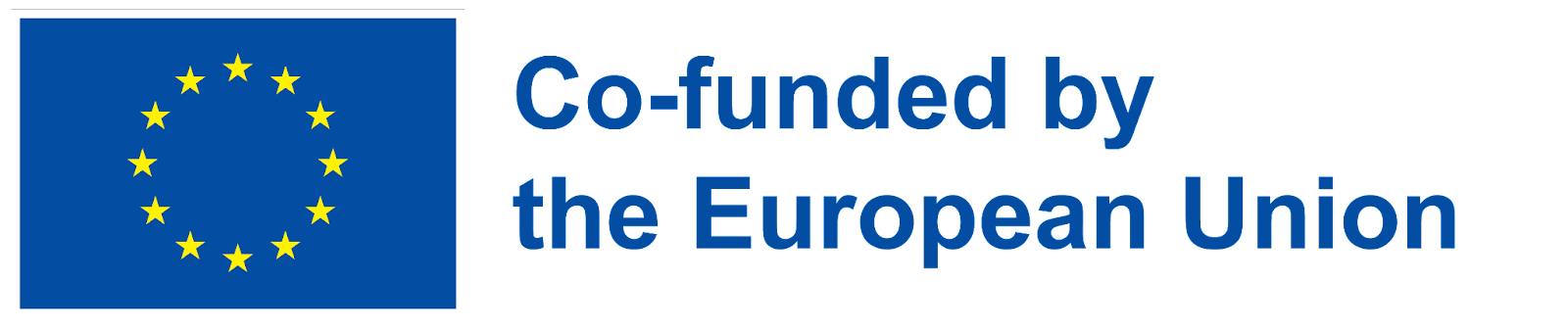 Prečo to chceme?
chceme sa pripraviť na:

príležitosti na rozvoj a podporu celoživotného vzdelávania (CŽV) zapracované do: 

OP Slovensko (2021 - 2027) – EŠIF
Plán obnovy a odolnosti (2023 – 2026)
Stratégia rozvoja CŽV a poradenstva
      (2021 – 2030)
Nový zákon o CŽV (leto 2022)
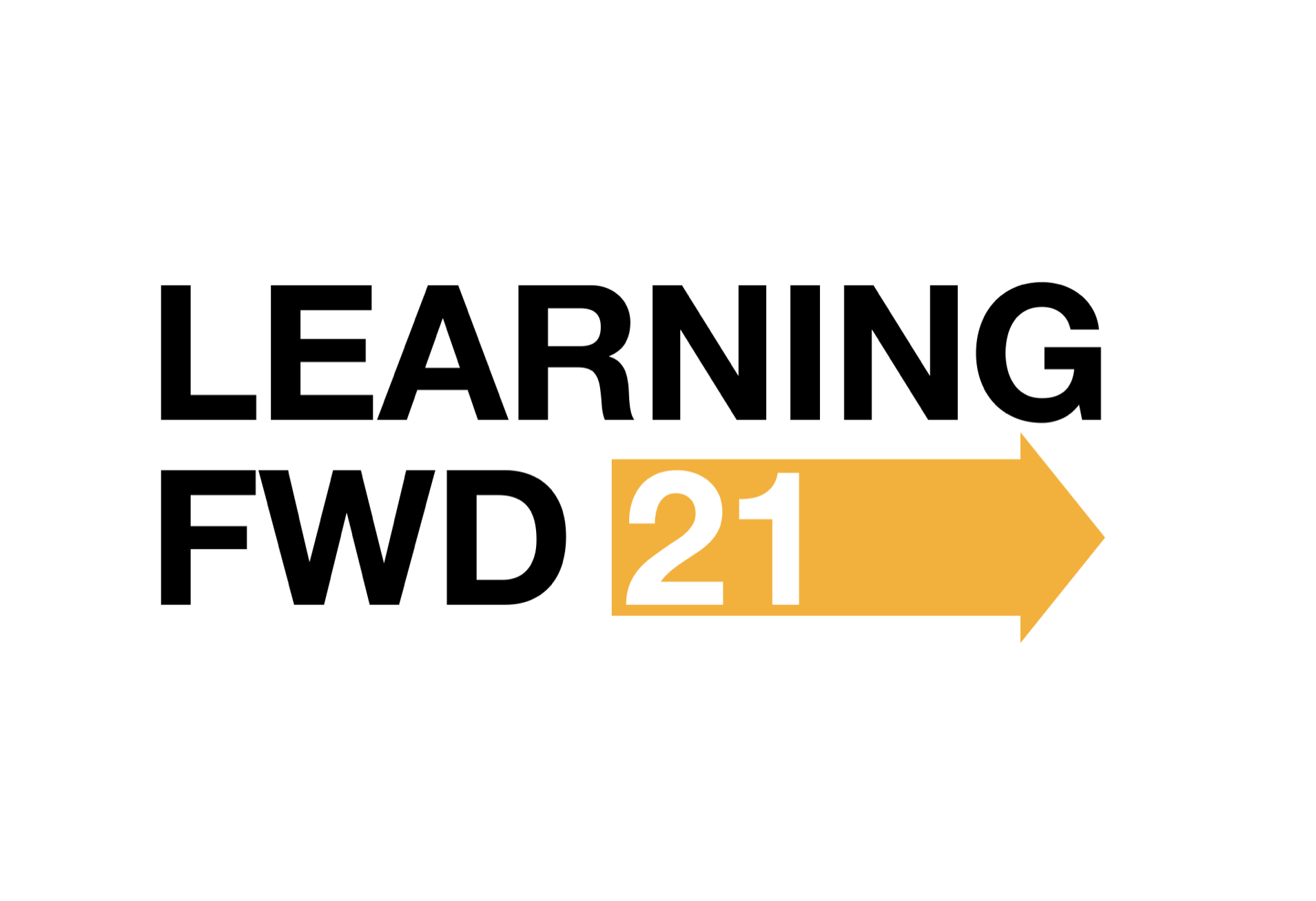 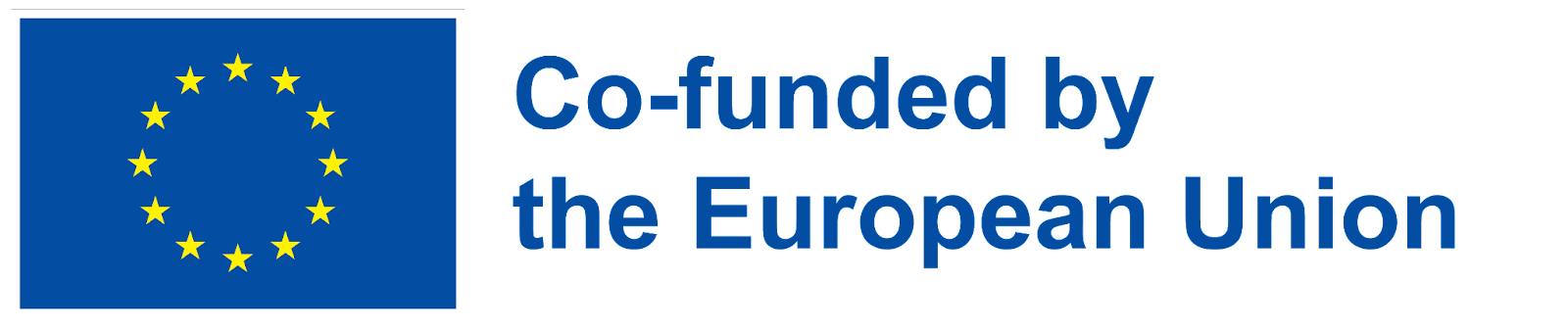 S kým?
typickí poskytovatelia vzdelávania dospelých (vzdelávacia organizácia, osvetové stredisko, akadémia/univerzita tretieho veku, jazyková škola, ZUŠ…)

“netypickí” poskytovatelia vzdelávania dospelých (knižnica, múzeum, galéria, kultúrne / kreatívne centrum…)

kľúčoví hráči vo vzdelávaní: regionálna a miestna samospráva, ŠIOV, AIVD, Ambrela, ….
ďalší partneri
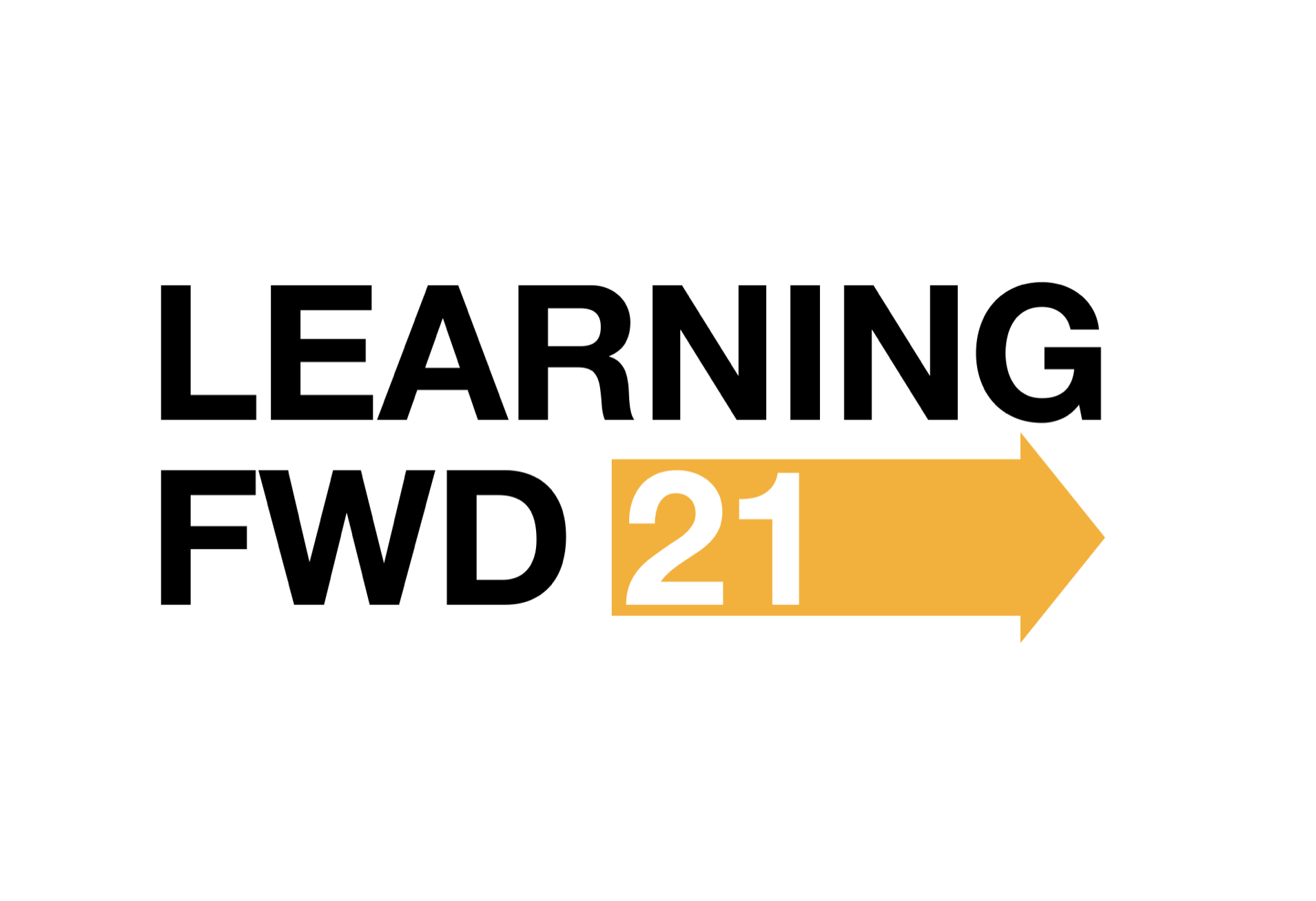 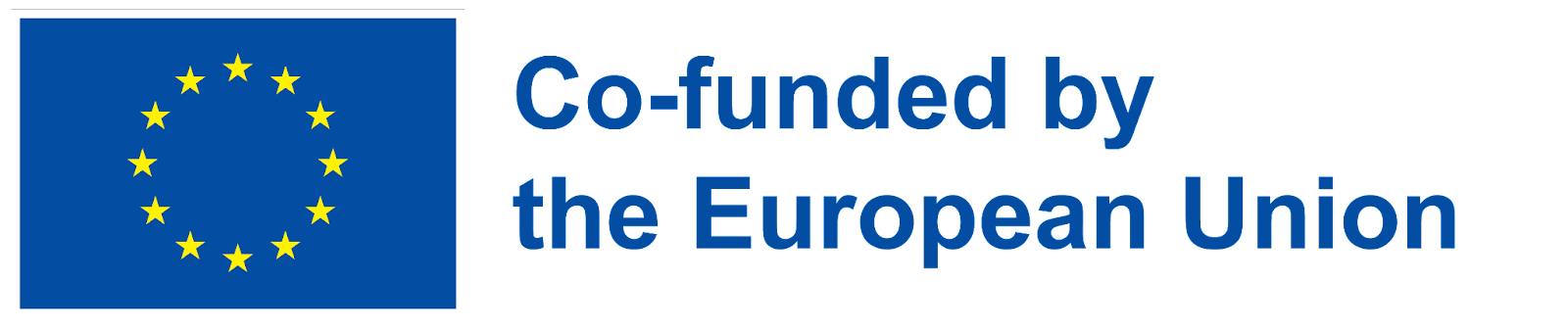 Ako? 


1. tvoriť nový vzdelávací program inovatívnym prístupom:
zelené kompetencie
občianske kompetencie (projektové, mediálne, obč. participácia)

2. participáciu na tvorbe a implementácii národných
stratégií 2021 – 2030 = reprezentácia a presadzovanie záujmov poskytovateľov

3. budovanie kultúry a ponuky celoživotného vzdelávania v regióne Malých Karpát, spoločne, pomocou kolektívneho dopadu.
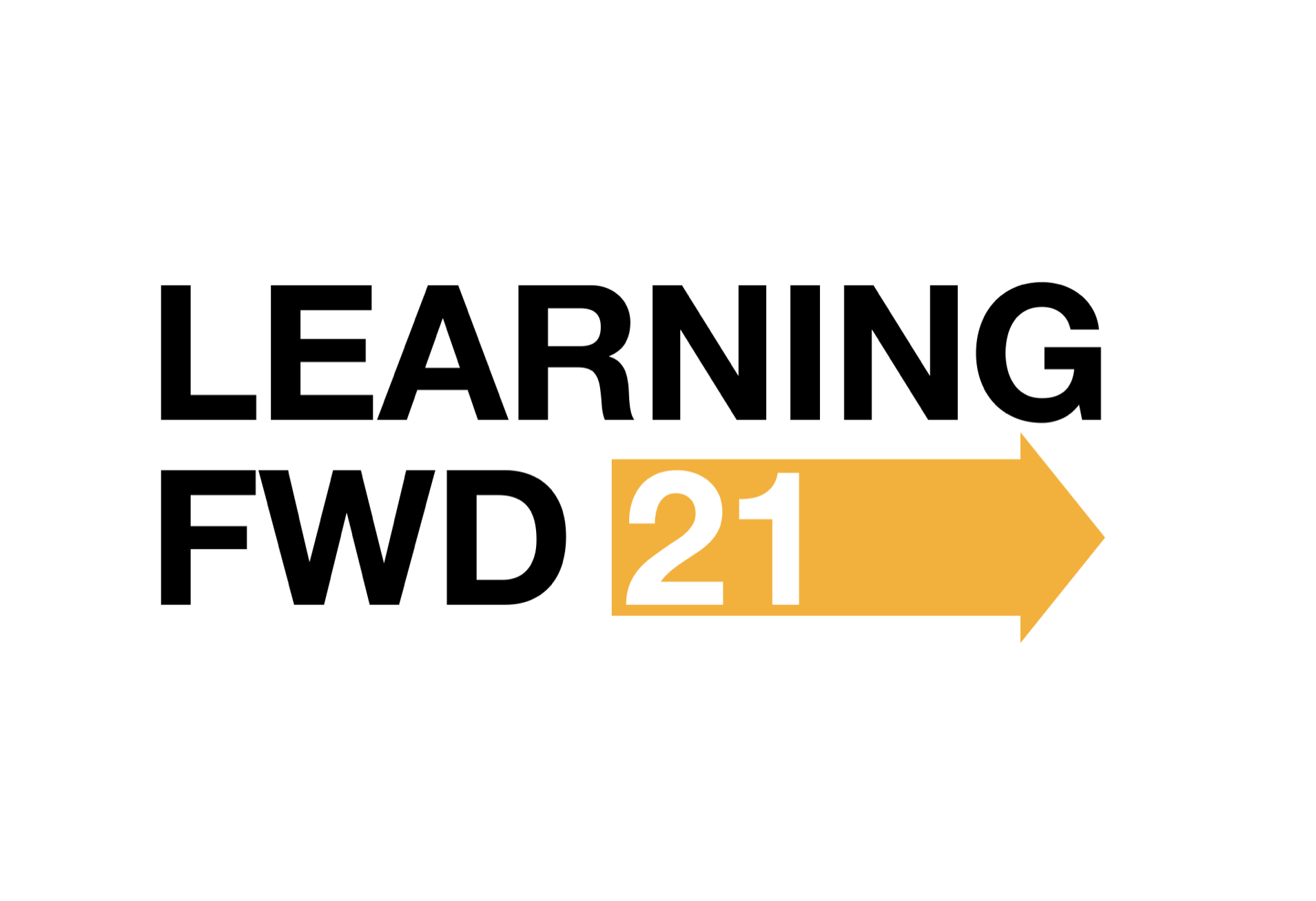 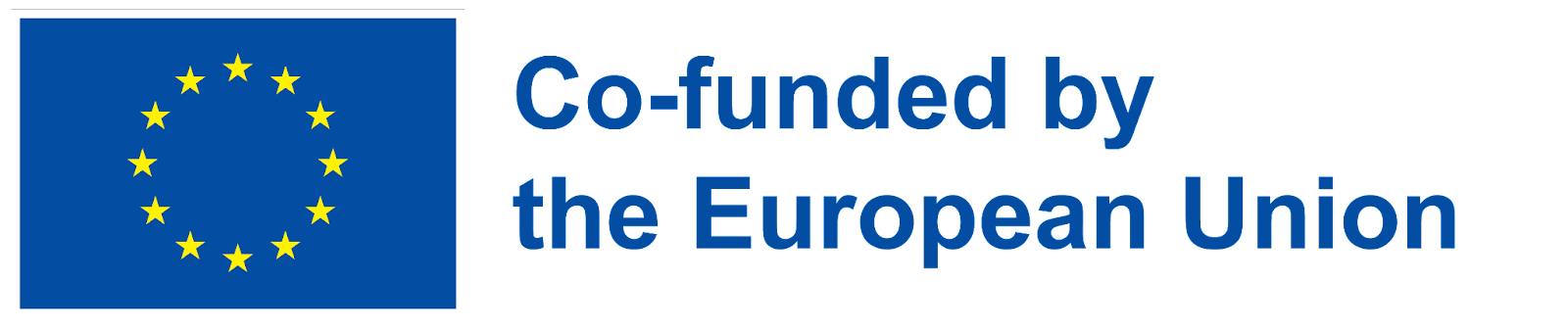 5 podmienok kolektívneho dopadu - Malokarpatská vzdelávacia sieť
Identifikácia spoločnej 
agendy
Individuálne
agendy  členov siete
Fragmentované
meranie výsledkov
Zdieľané
meranie výsledkov
Nezávislé
činnosti členov siete
Navzájom
se posilňujúce 
činnosti
Sporadická
komunikácia
Pravidelná 
komunikácia
Podporná strešná
organizácia (AINova)
Snahy
bez podpory
‹#›
Metóda HCLD použiteľná na tvorbu akéhokoľvek vzdelávacieho produktu 

v - dizajn
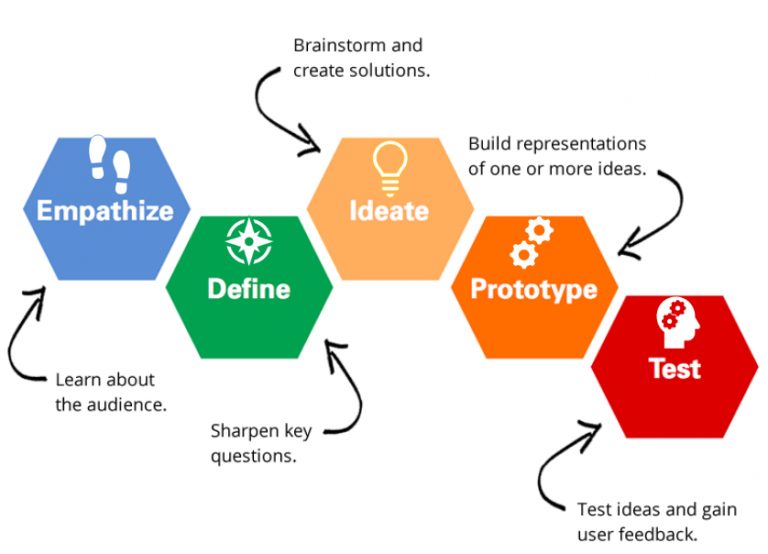 Naša ponuka
Vaše zapojenie sa do siete Vám prinesie aj nasledovné príležitosti:
Vzdelávanie členov siete v HCLD (Human Centered Learning Design) - bezplatné
Priestor na spoločnej digitálnej platforme (informácie,  obsahy, komunikácia, spolupráca)
Spolu-tvorba vzdelávacích modulov a ich následné “spoluvlastníctvo”
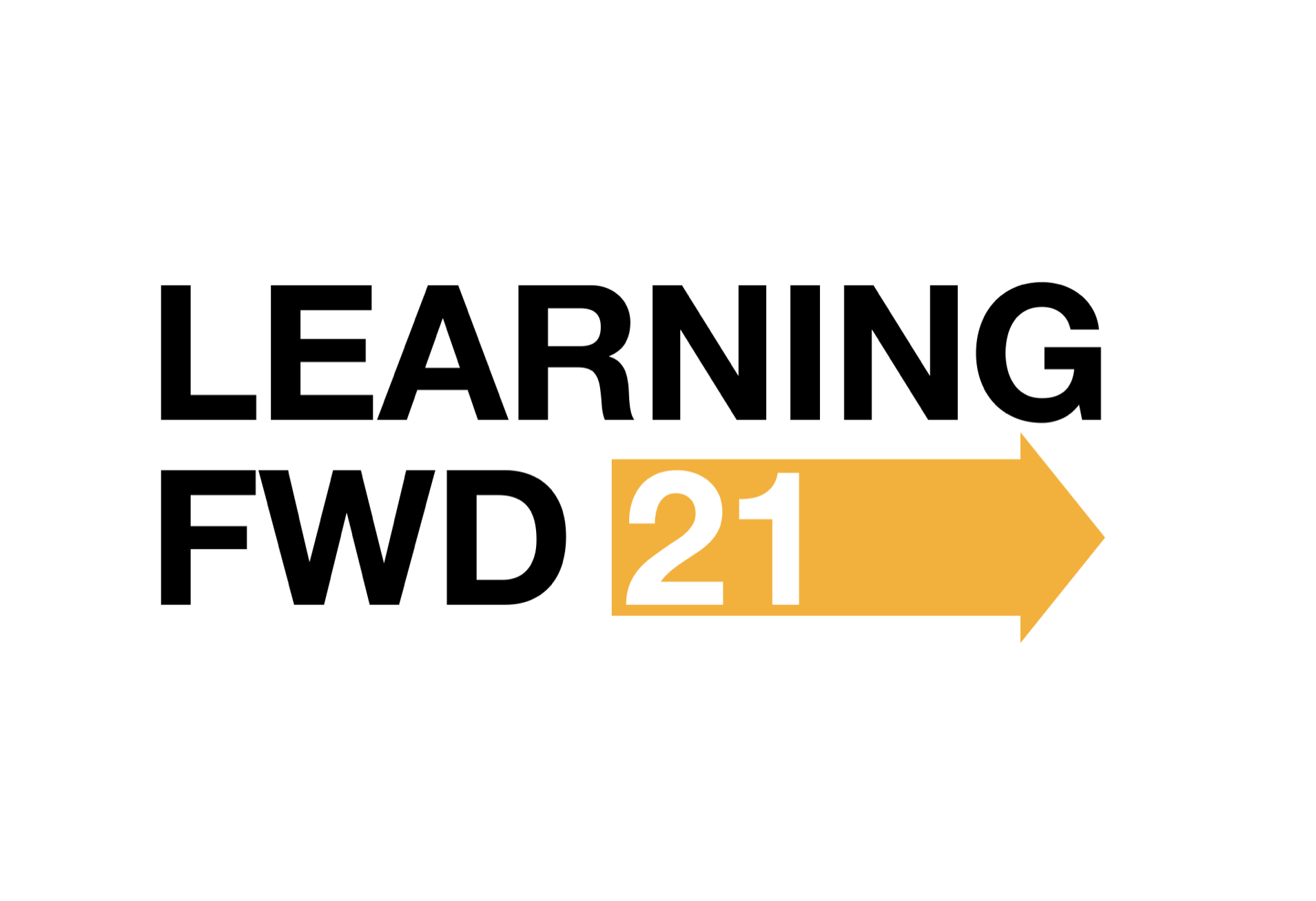 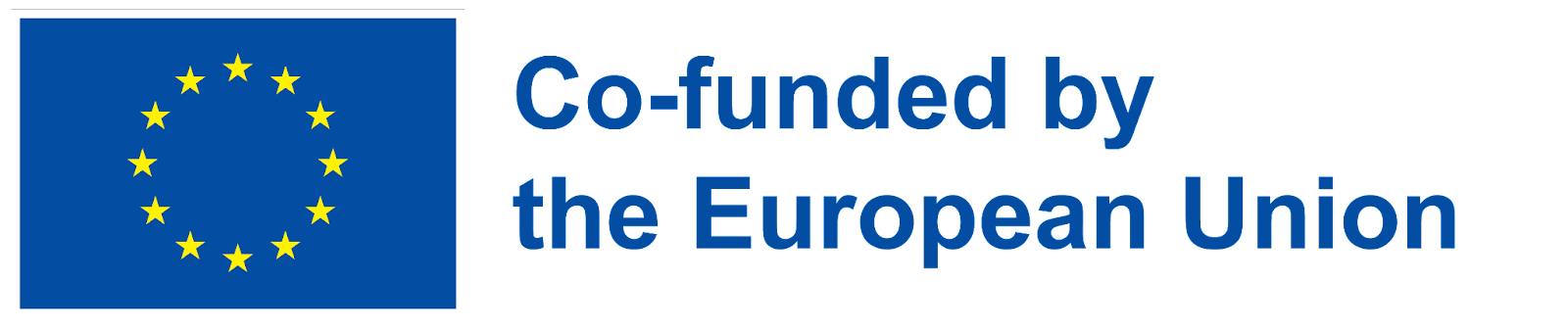 Účasť na eventoch:
Vaše zapojenie sa Vám prinesie aj nasledovné príležitosti:
Learning festival (jeseň 2023)
Okrúhly stôl Národného koordinátora pre vzdelávanie dospelých (6.6.2022, AINova, Sv. Jur)
Learning City Workshop (27.5.2022, AINova, Sv. Jur)
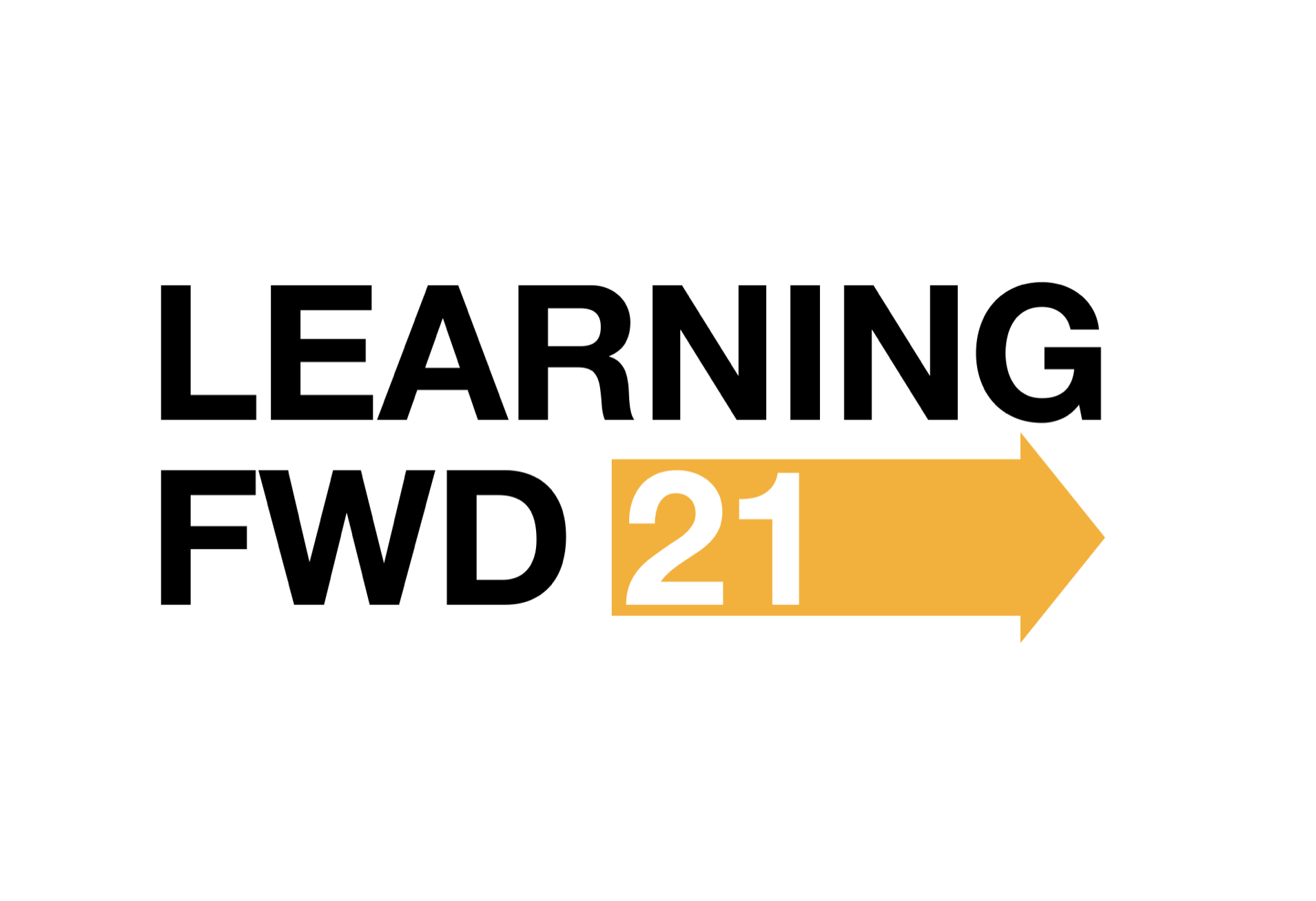 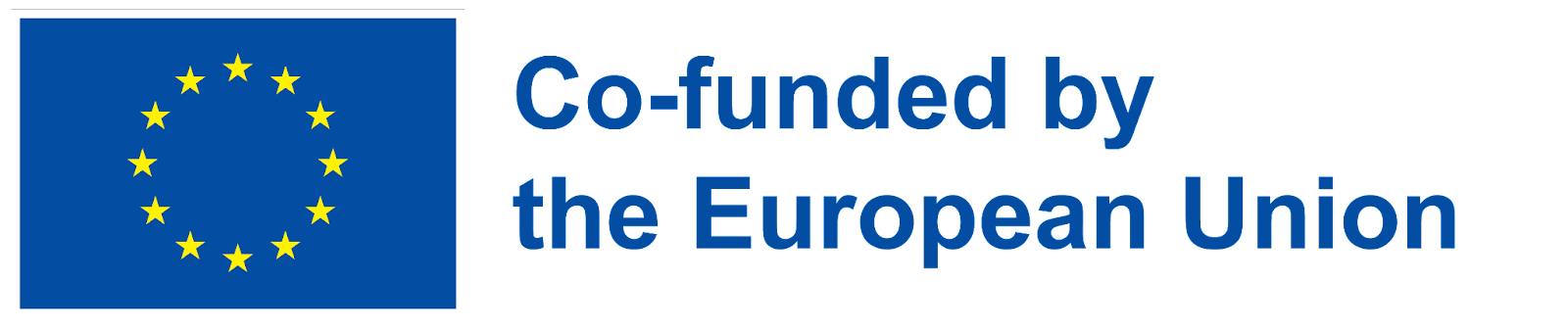 Ďakujeme.
Za tím Learning Fwd21:

Marta Jendeková: marta.jendekova@ainova.sk

Barbara Kollárová: barbara.kollarova@ainova.sk
       barbarakollarova@gmail.com
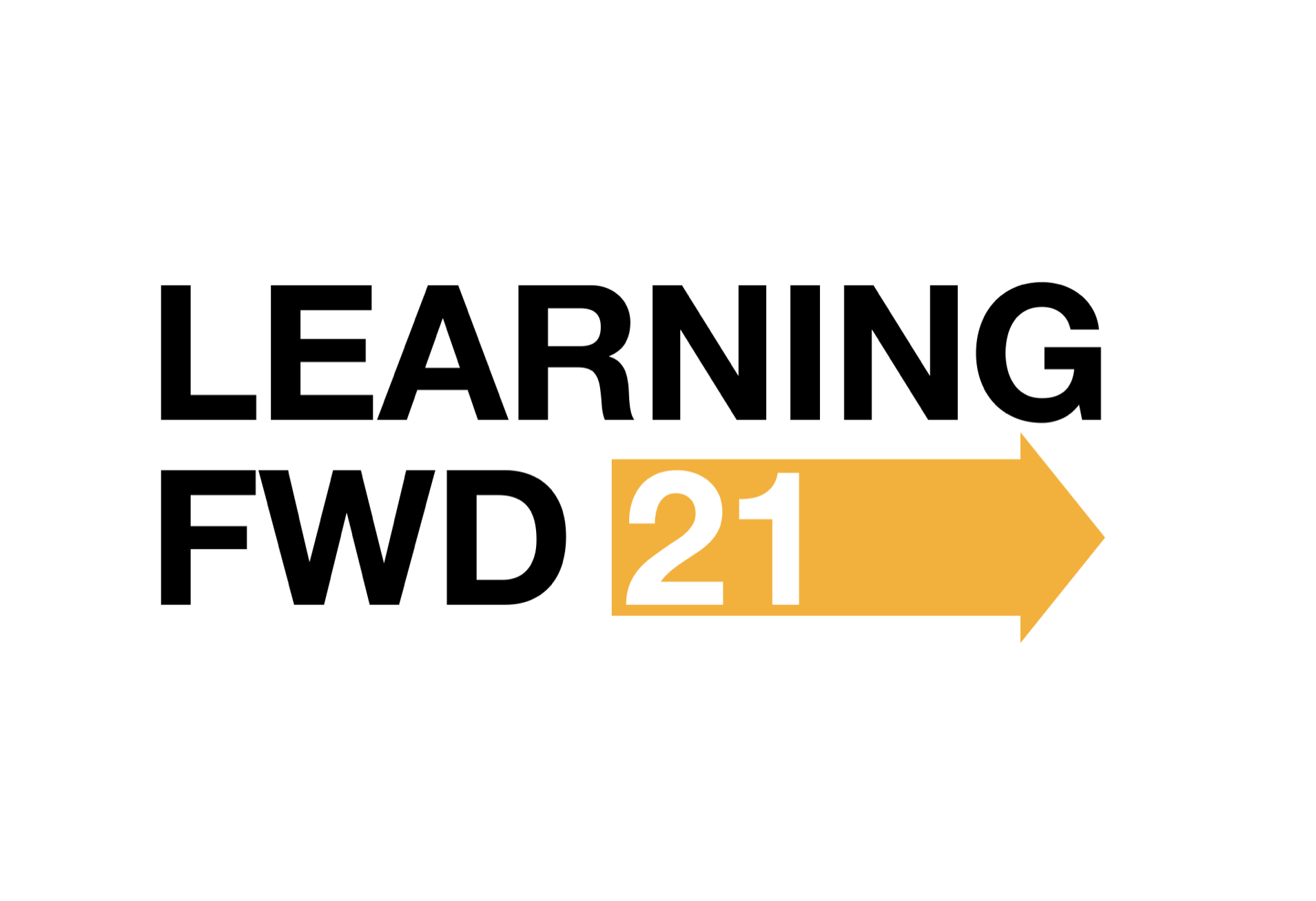 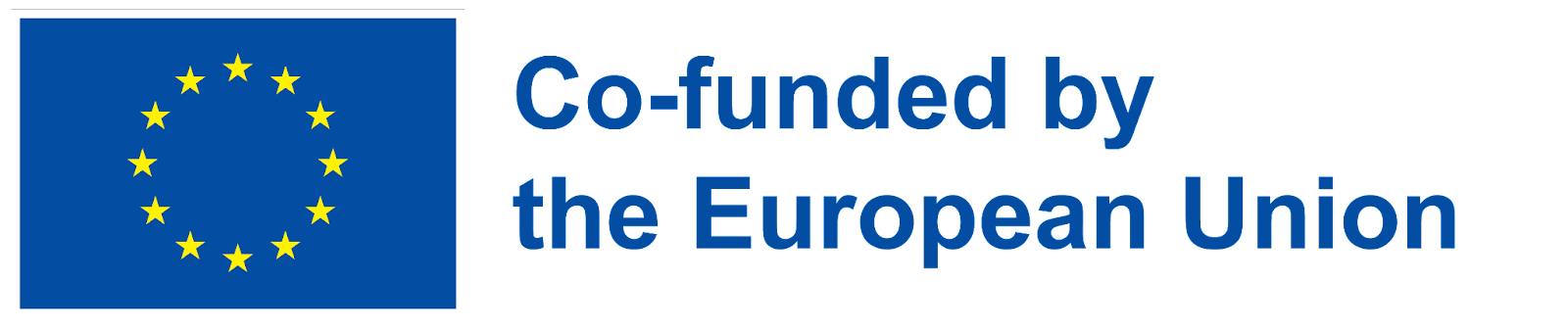